Path-Reporting Distance Oracles with Logarithmic Stretch and Linear Size
Shiri Chechik         Tianyi Zhang
Tel Aviv University
Graph Metric Compression
Compress a large graph into a small representation
large graph
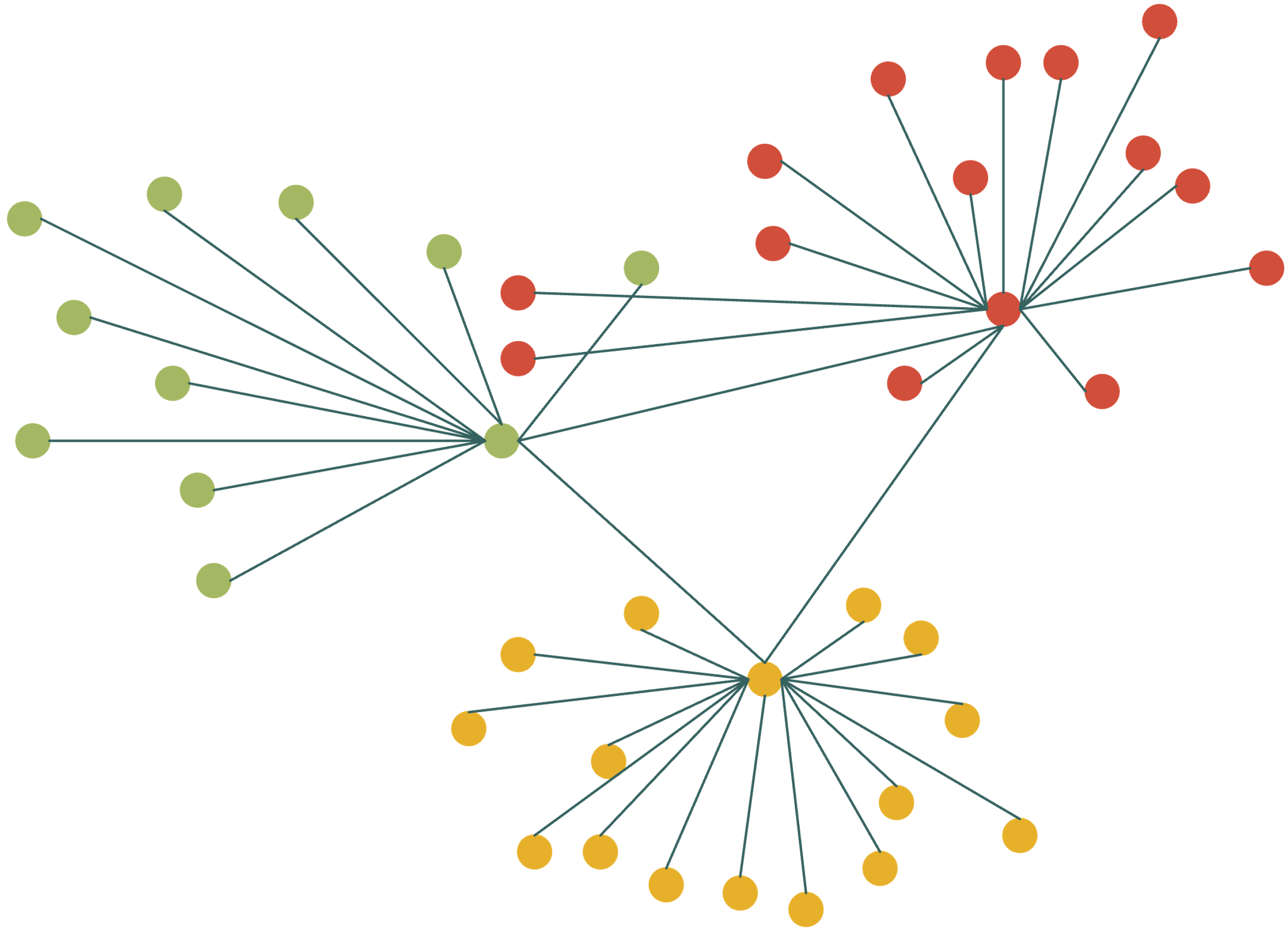 small representation
compress
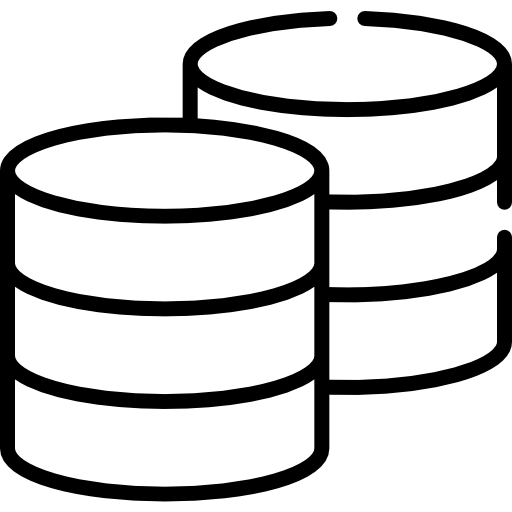 preserve 
distances
Examples: trees, spanners, distance oracles
Distance Oracles
Compact data structure that quickly estimates distances in graphs
Goal: small space, small stretch error, fast query time
input graph
distance oracle
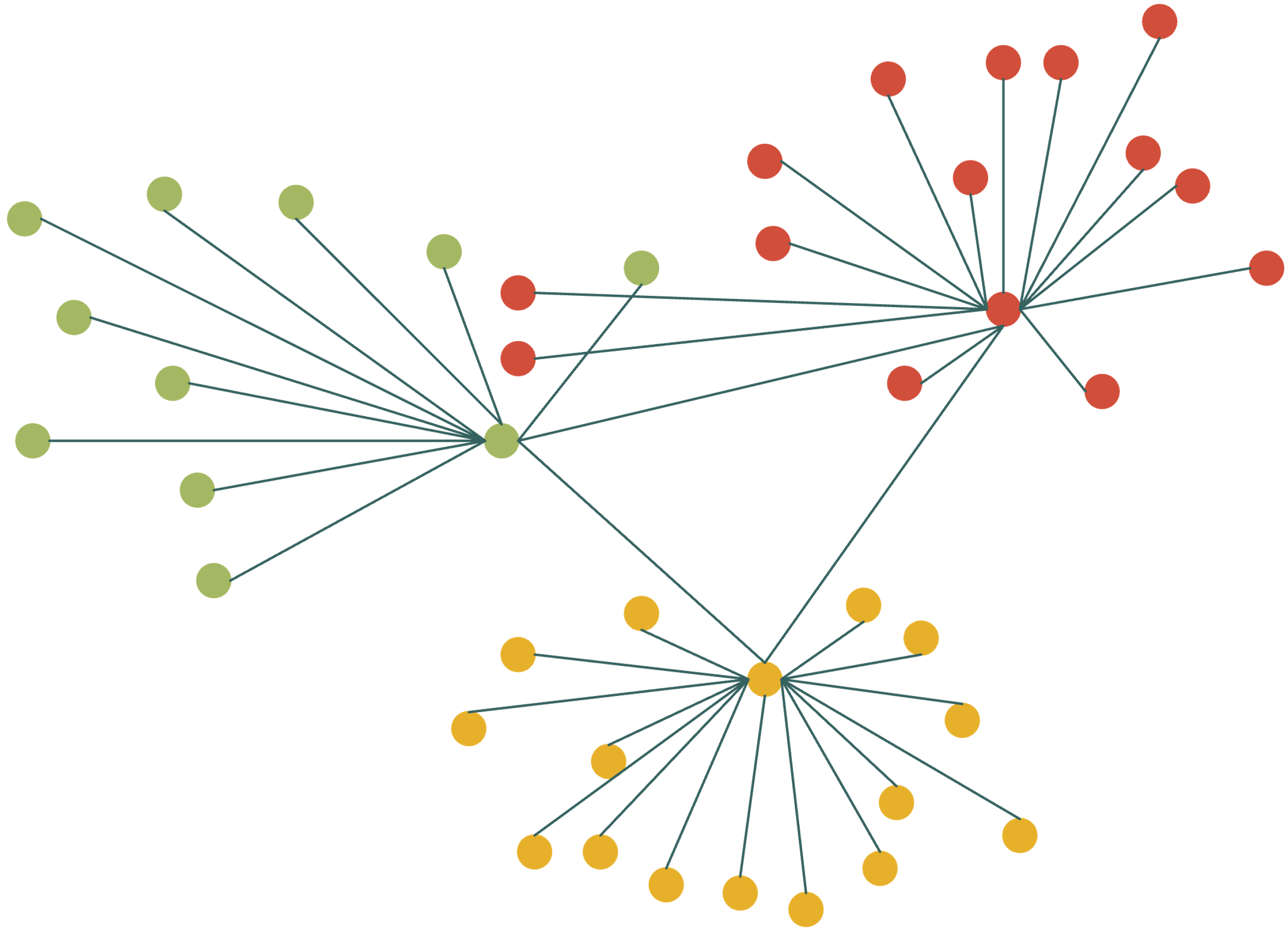 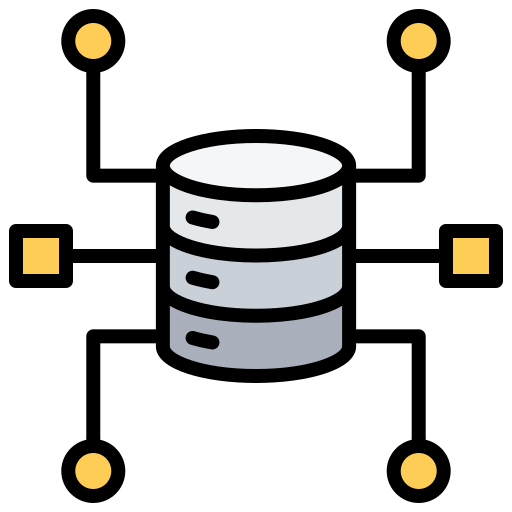 preprocess
queries
distance 
estimates
Distance Oracles
Typical Examples
Cost metrics: space, stretch, and query time
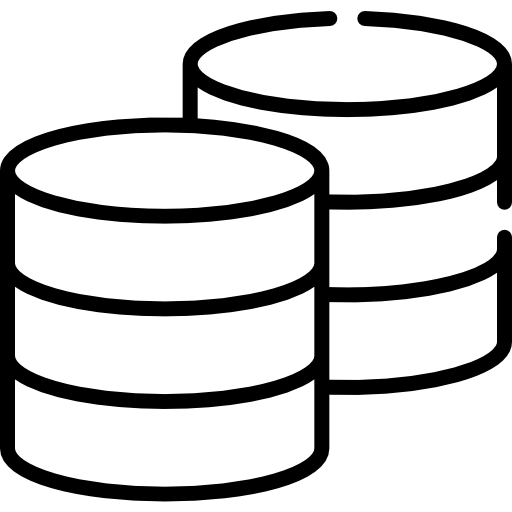 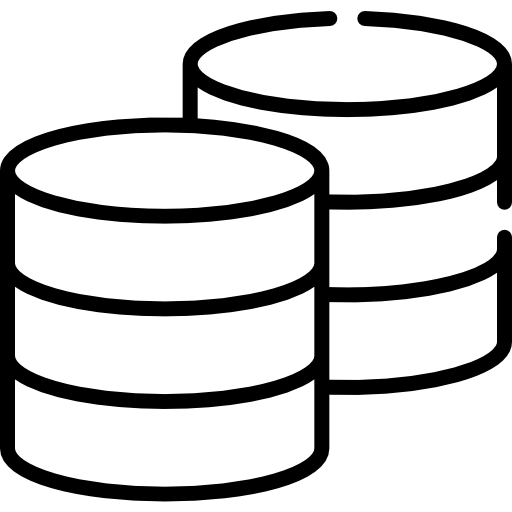 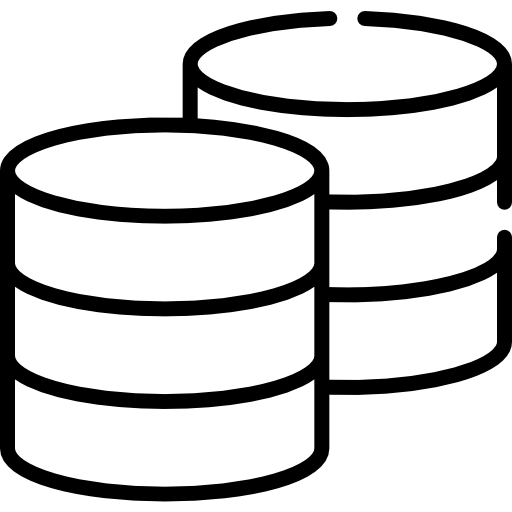 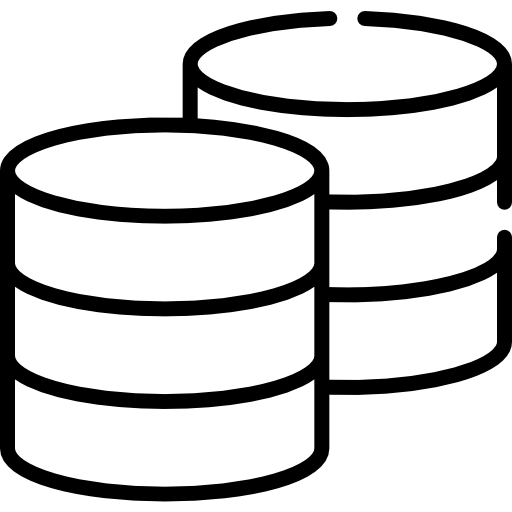 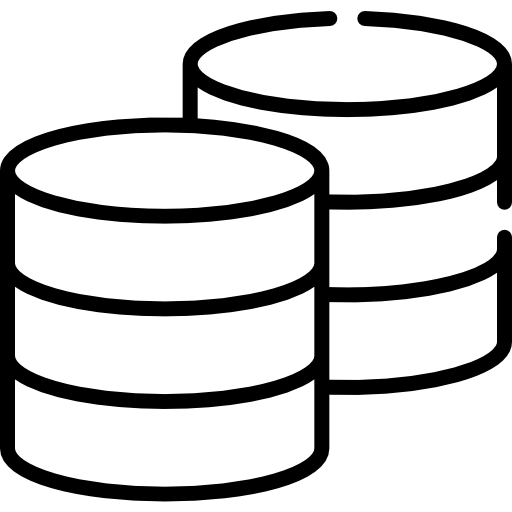 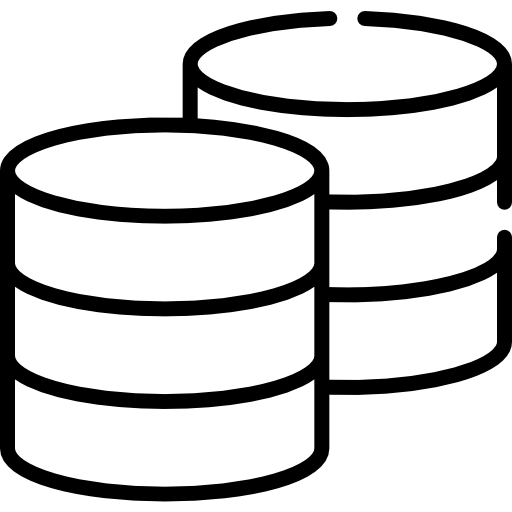 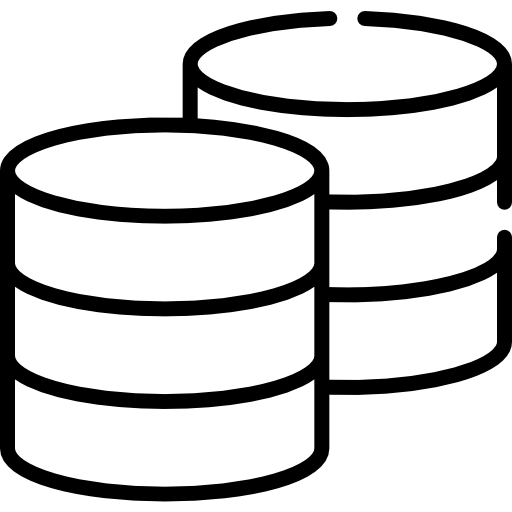 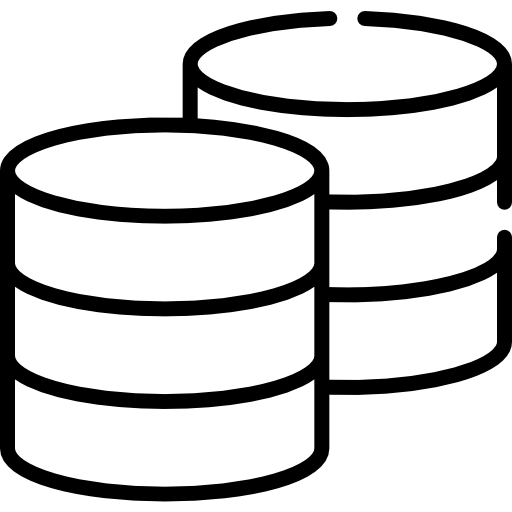 History of Distance Oracles
Path-Reporting Distance Oracles
Want an actual path rather than a distance value
Path-reporting vs. non-path-reporting
s
s
t
t
actual path
Discussion
Other forms of path vs. shortcut in graph metric compression
Paths are not known to be harder than shortcuts

Trees: 	low-stretch spanning tree       (spanning tree)				vs. 		probabilistic tree embedding  (new shortcuts/vertices)

Sparsifiers:	spanner	   (subgraphs)			      vs.			emulator     (new shortcuts)
History of Path-Reporting Distance Oracles
History of Path-Reporting Distance Oracles
Our techniques
PRDOs using exact distance preservers [Pettie-Elkin, 2015]

PRDOs using hop-sets [Elkin-Shabat, 2023]			and 	stretch-friendly partitions [Bezdrighin et al, 2022]

Our PRDOs using cluster covers [Chechik, 2015] 				and 	stretch-friendly partitions [Bezdrighin et al, 2022] differently
DOs using Cluster Covers [Chechik, 2015]
……
……
DOs using Cluster Covers [Chechik, 2015]
s
t
DOs using Cluster Covers [Chechik, 2015]
closest 
pivot
closest 
pivot
s
t
DOs using Cluster Covers [Chechik, 2015]
Store the 
distance value
Can store the 
shortest path
Can store the 
shortest path
s
t
DOs using Cluster Covers [Chechik, 2015]
Can store the path 
with some error
Can store the 
shortest path
Can store the 
shortest path
s
t
DOs using Cluster Covers [Chechik, 2015]
s
t
dist(s, u) is much longer than dist(s, t)
DOs using Cluster Covers [Chechik, 2015]
s
t
DOs using Cluster Covers [Chechik, 2015]
s
t
DOs using Cluster Covers [Chechik, 2015]
c
s
t
DOs using Cluster Covers [Chechik, 2015]
Cluster covers:
DOs using Cluster Covers [Chechik, 2015]
v
DOs using Cluster Covers [Chechik, 2015]
(r-1)d
rd
v
DOs using Cluster Covers [Chechik, 2015]
rd
v
z
DOs using Cluster Covers [Chechik, 2015]
(r-1)d
rd
v
Non-Path-ness of Cluster Covers
rd
v
z
Non-Path-ness of Cluster Covers
v
Non-Path-ness of Cluster Covers
(r’-1)d’
v
v’
r’d’
Non-Path-ness of Cluster Covers
v
v’
Idea: Use Tree Covers
(r’-1)d’
v
v’
r’d’
Idea: Use Tree Covers
v
v’
Tree Covers for the Hierarchy
u
v
c
s
t
Tree Covers for the Hierarchy
u
v
c
Too 
close!
t
s
Tree Covers for the Hierarchy
…
v
u
c
Build tree covers on 
multiple levels
t
s
Tree Covers for the Hierarchy
…
v
u
c
Build tree covers on 
multiple levels
t
s
Tree Covers + Stretch-Friendly Partitions
Conclusion